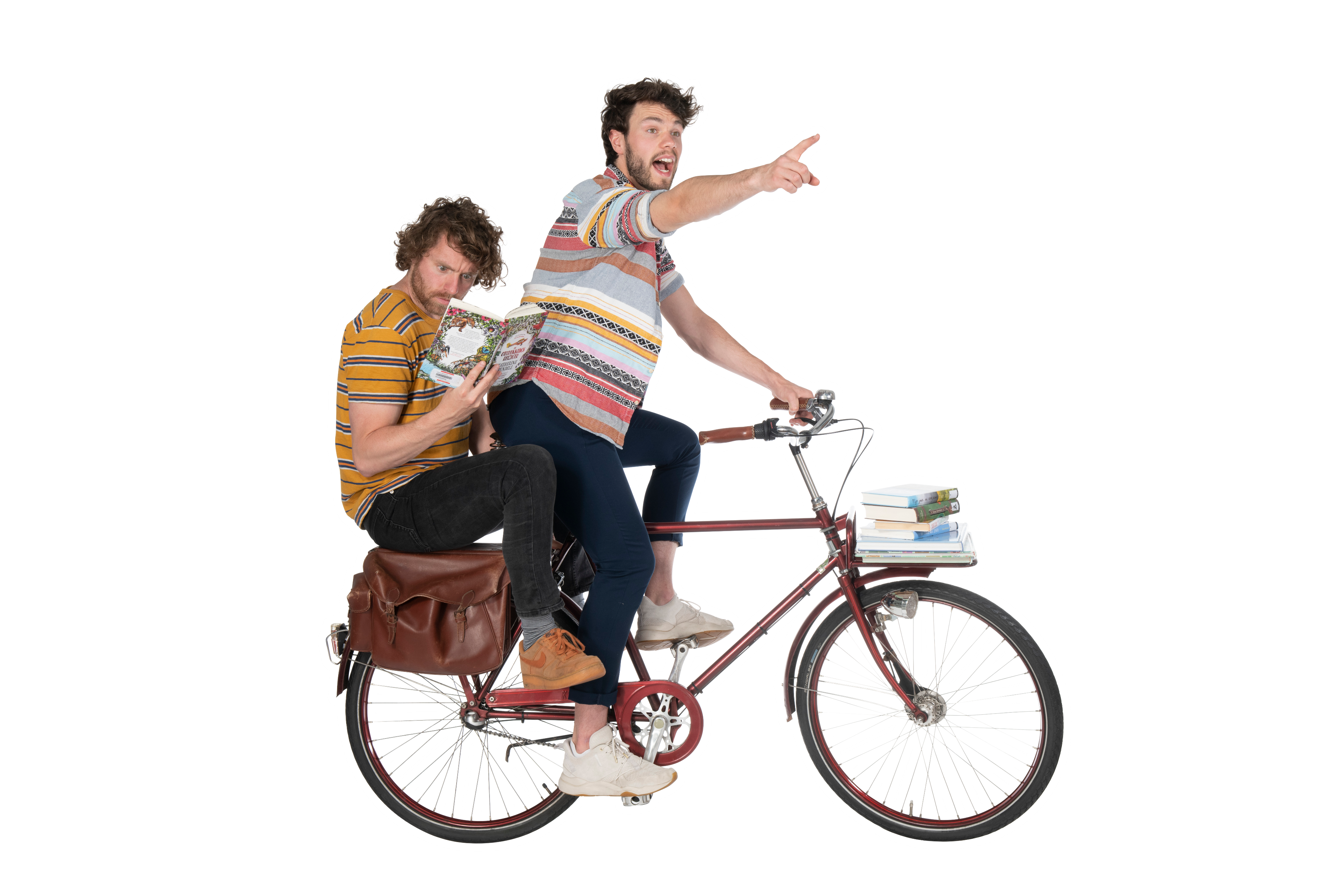 BiebBoys 
Superkrachten
BoekFiguren!
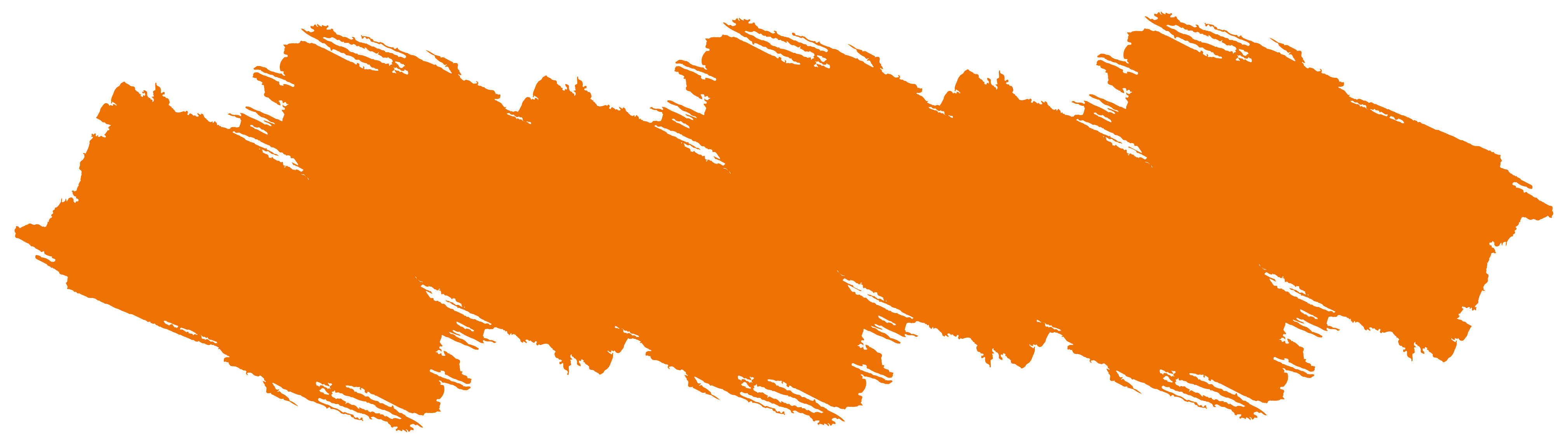 Wat ga je doen?
1. Luister naar de situatie met de ogen dicht   en beeld je in dat dit jou overkomt.2. Bekijk de boekfiguren, welke boekfiguur of quote kan jou helpen in deze situatie? 3. Bedenk dit voor jezelf en bespreek het met je klasgenoten?
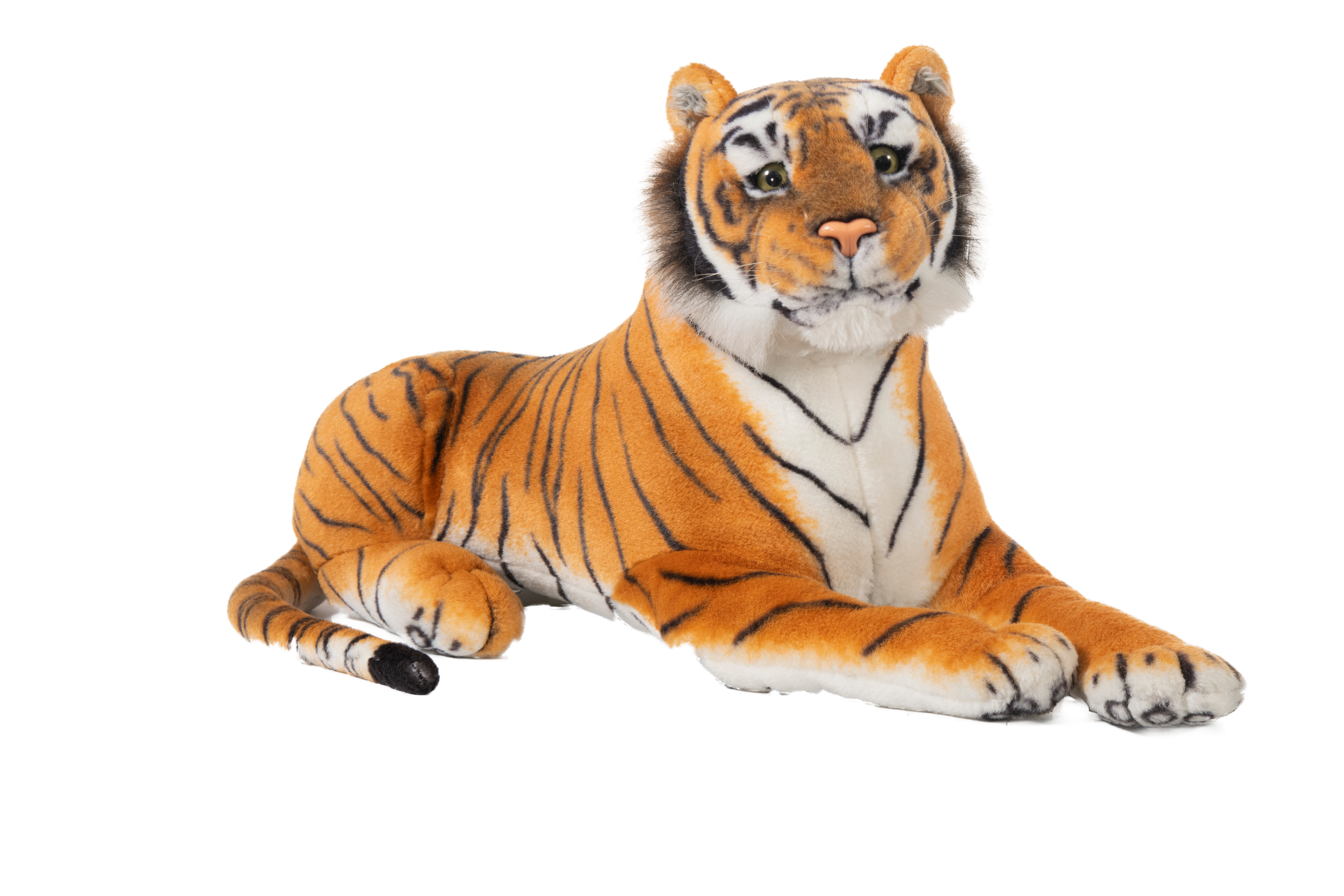 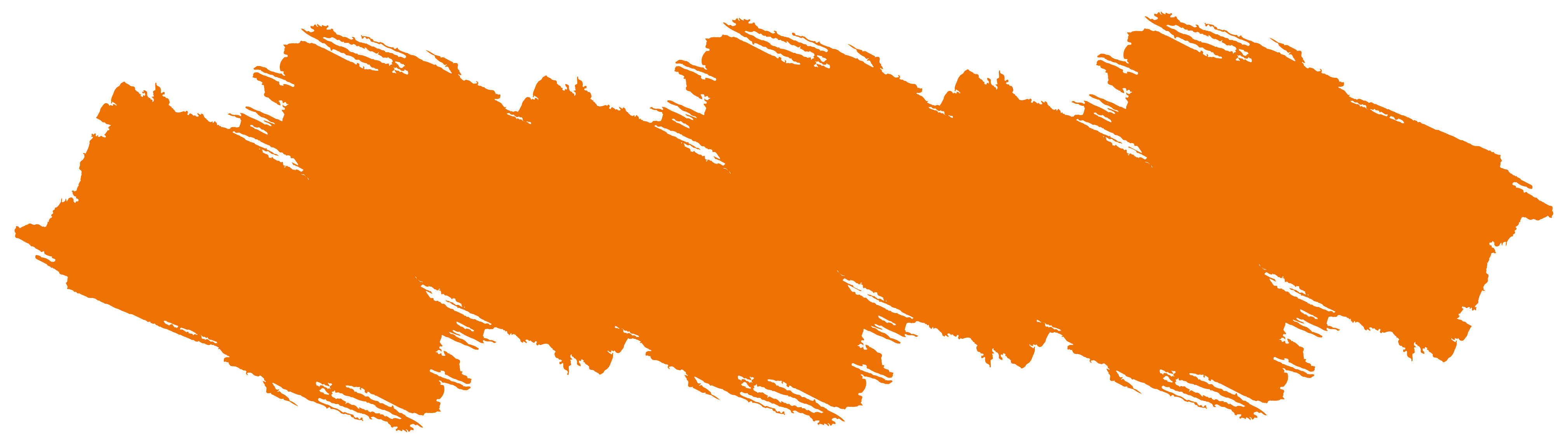 Boekfiguren!
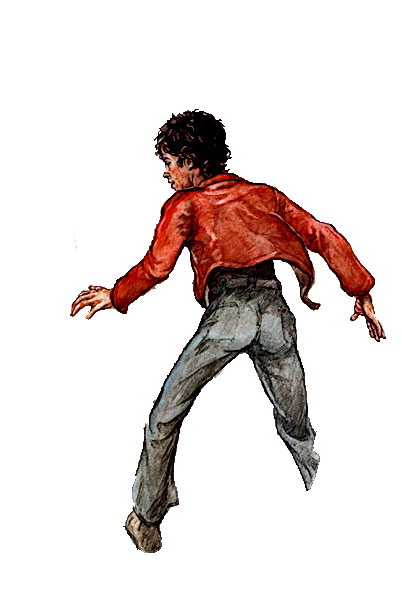 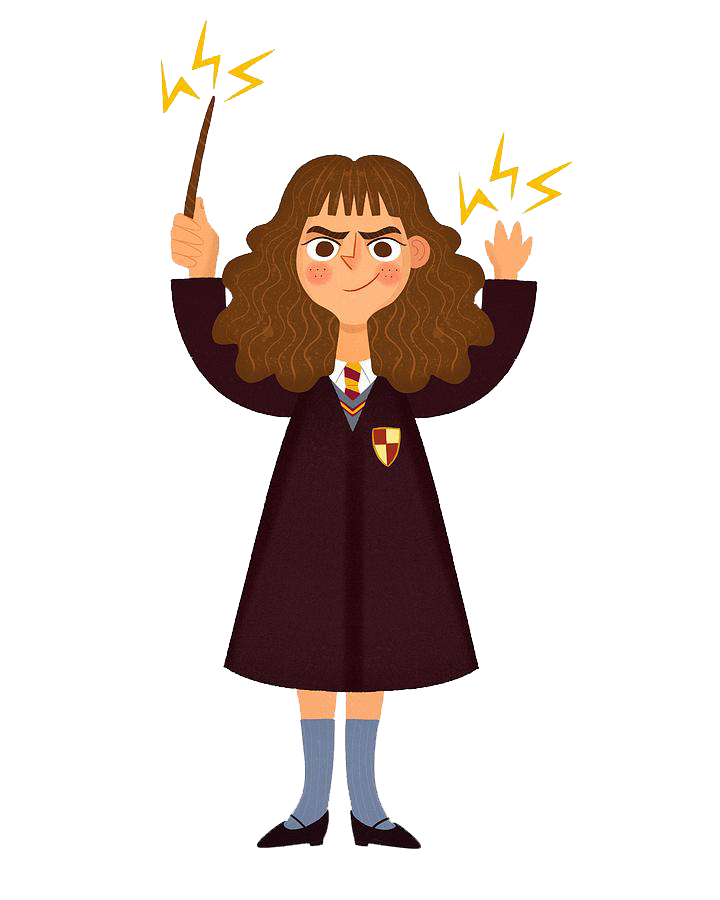 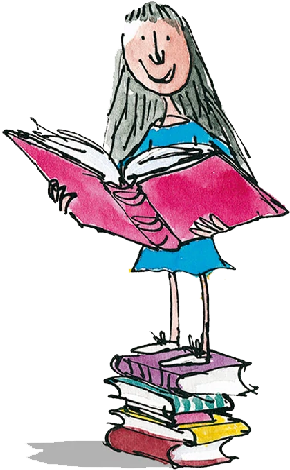 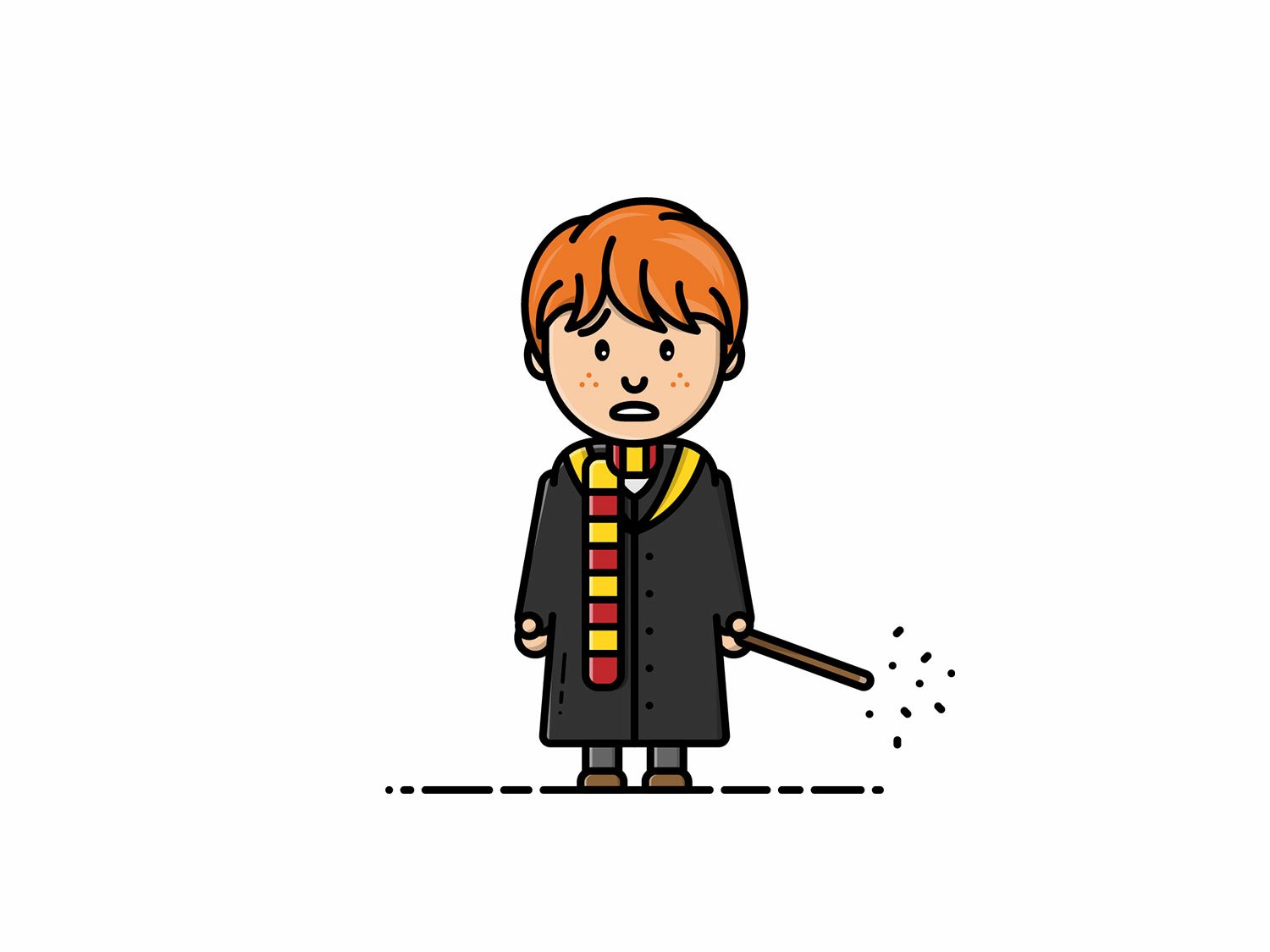 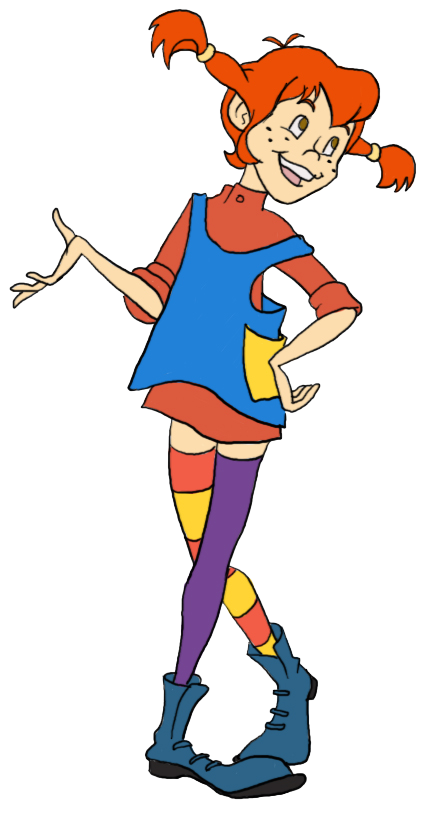 “Waarom spinnen? Waarom kan het niet zijn volg de vlinders?”

Ron
De geheime kamer
“Ik heb het nog nooit gedaan dus ik denk dat ik het wel kan.”
Pipi Langkous
“Ik houd me maar aan de 
regel van de oude koning, 
die heeft gezegd dat één 
ontstoken vuurpijl meer 
licht verspreidt dan honderd 
kisten vuurwerk op zolder.” 

Stach
Koning van Katoren
“Boeken! En slimmigheid! Er zijn belangrijkere dingen, Vriendschap en moed.”
Hermelien
De steen der wijzen
“Ergens in ieder 
van ons zit de 
kracht om de 
wereld te veranderen”

Matilda
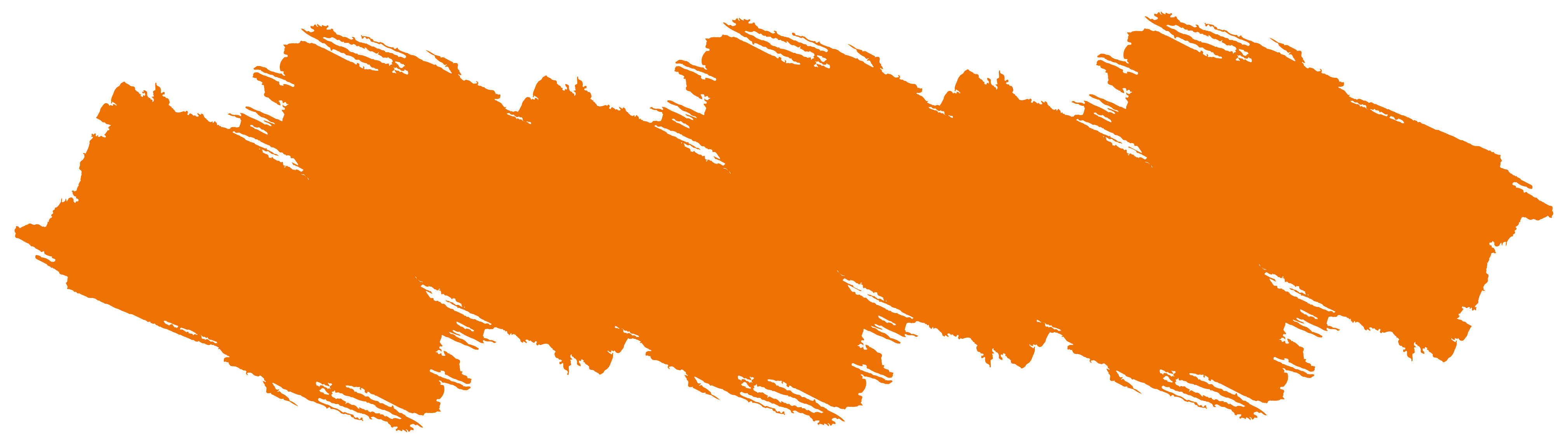 Aan de slag
Gebruik het werkblad
beschrijf een situatie uit je leven.
kies een boekfiguur van je favoriete boek, strip of sprookje? Welke eigenschap/superkracht heeft deze?
Hoe kan de superkracht van jouw boekfiguur helpen in jouw situatie?
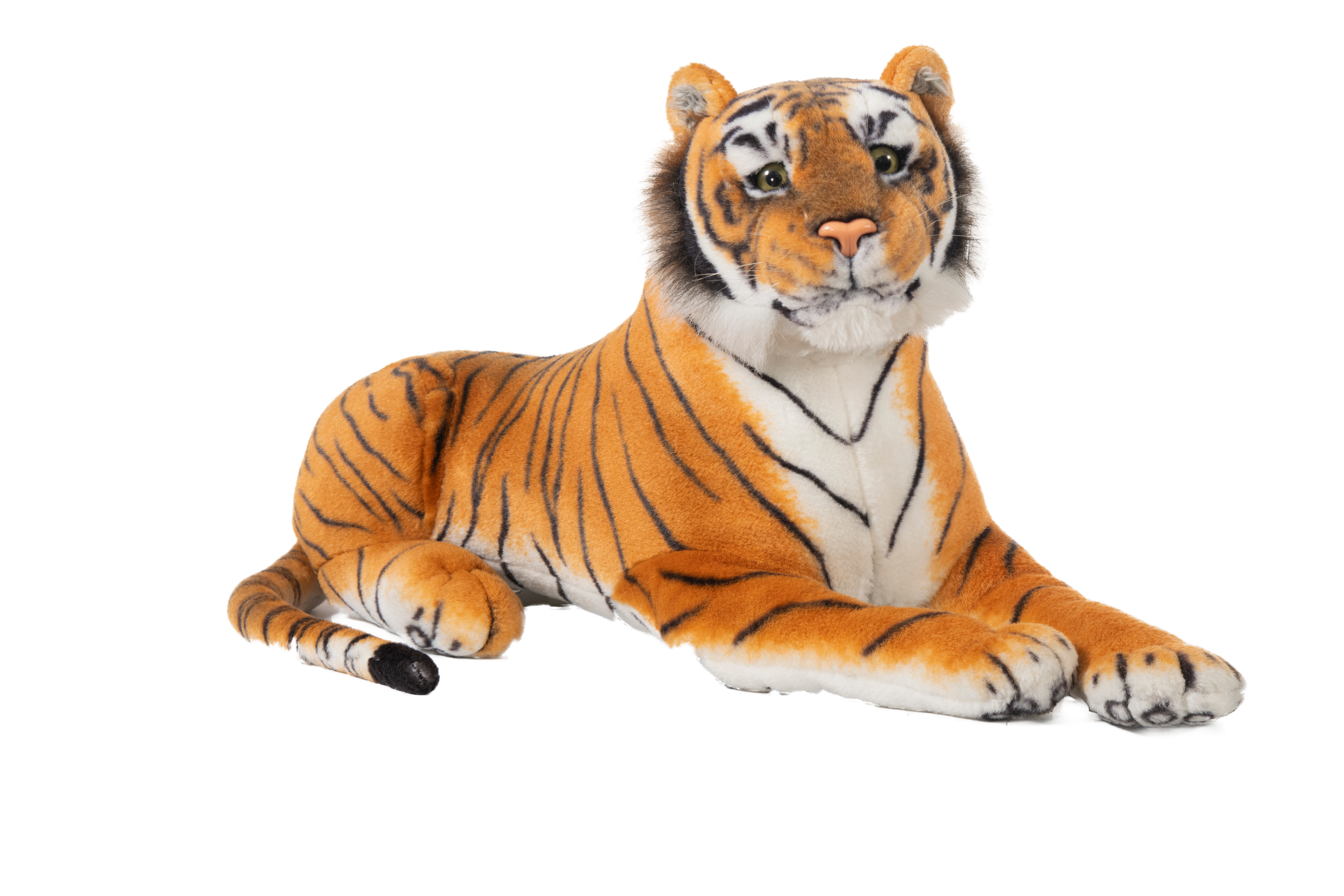 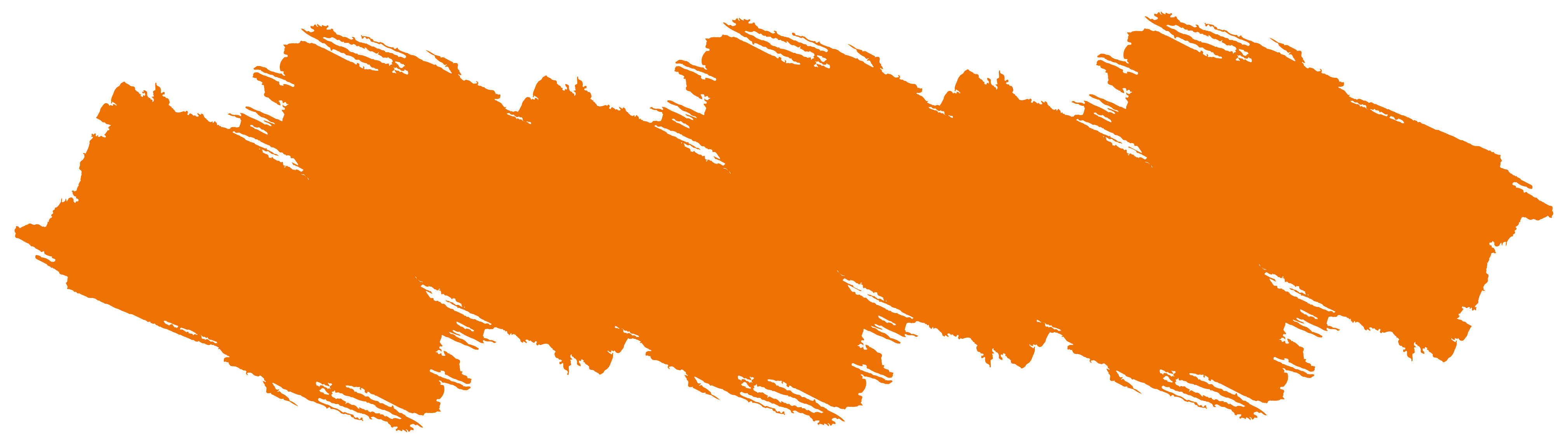 [Speaker Notes: Groep 5/6:Groep 7/8:]
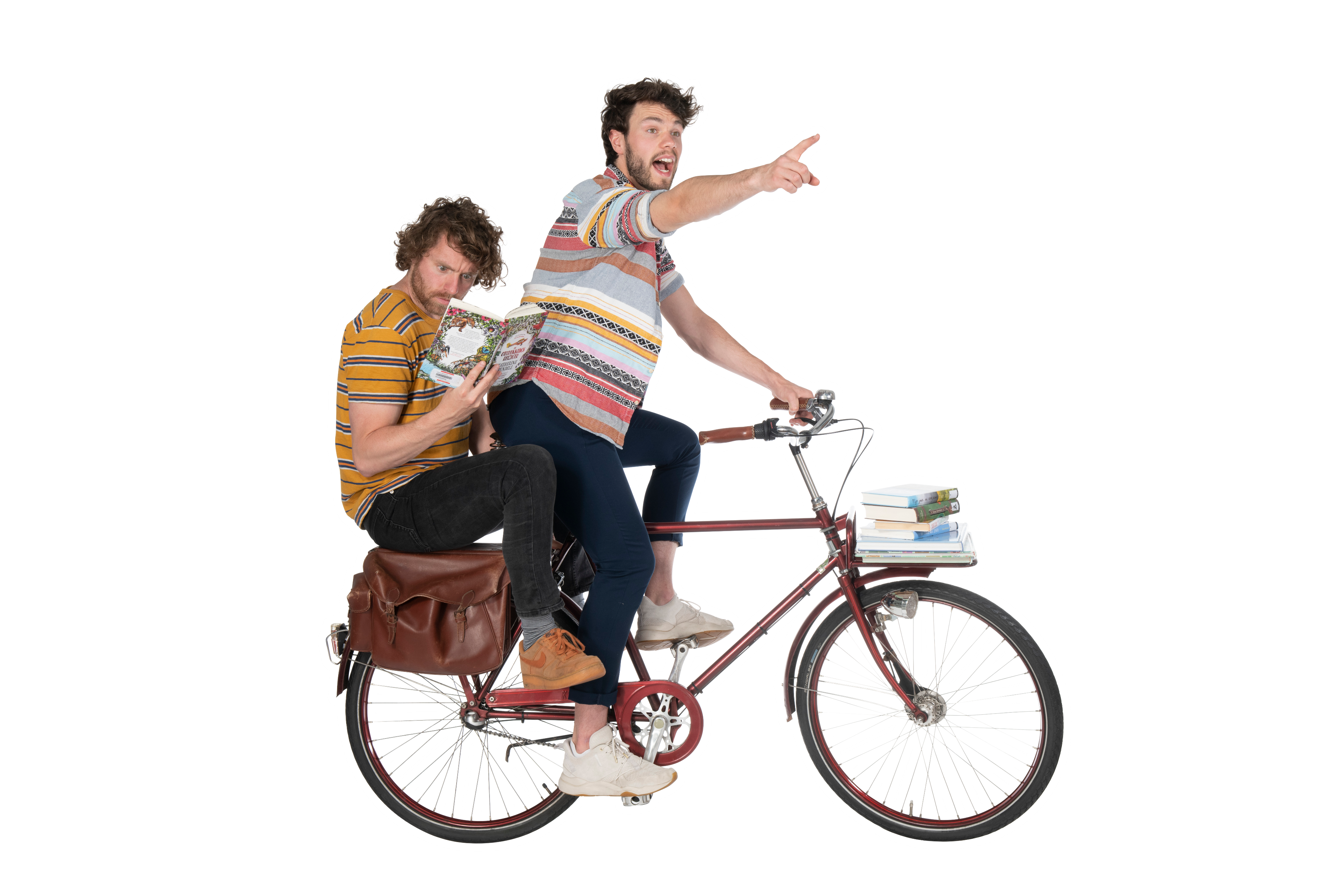 BiebBoys 
Superkrachten
BoekFiguren!
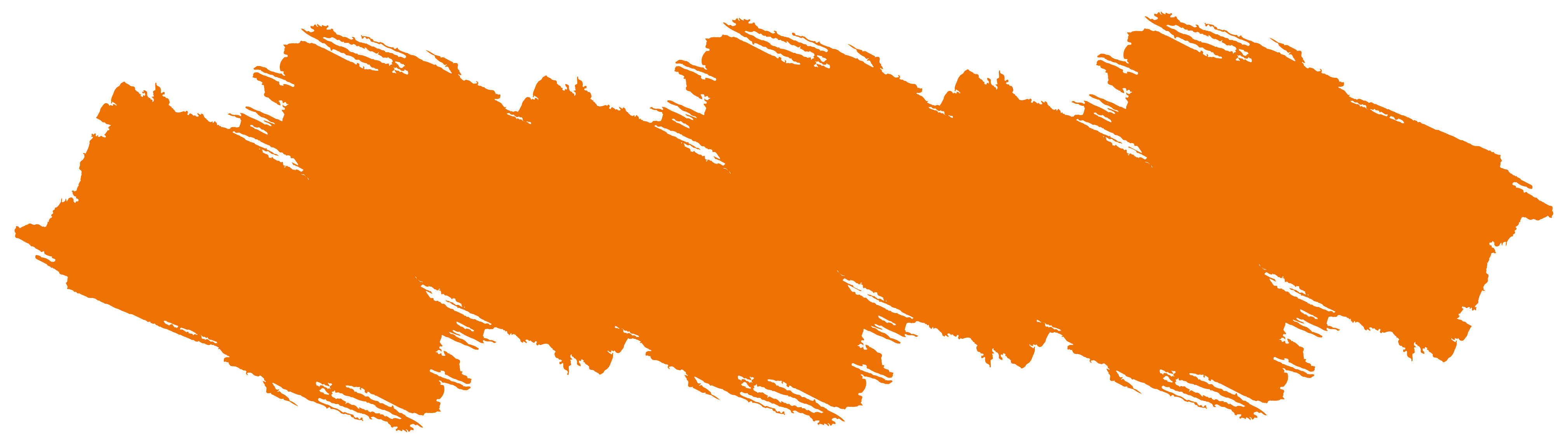